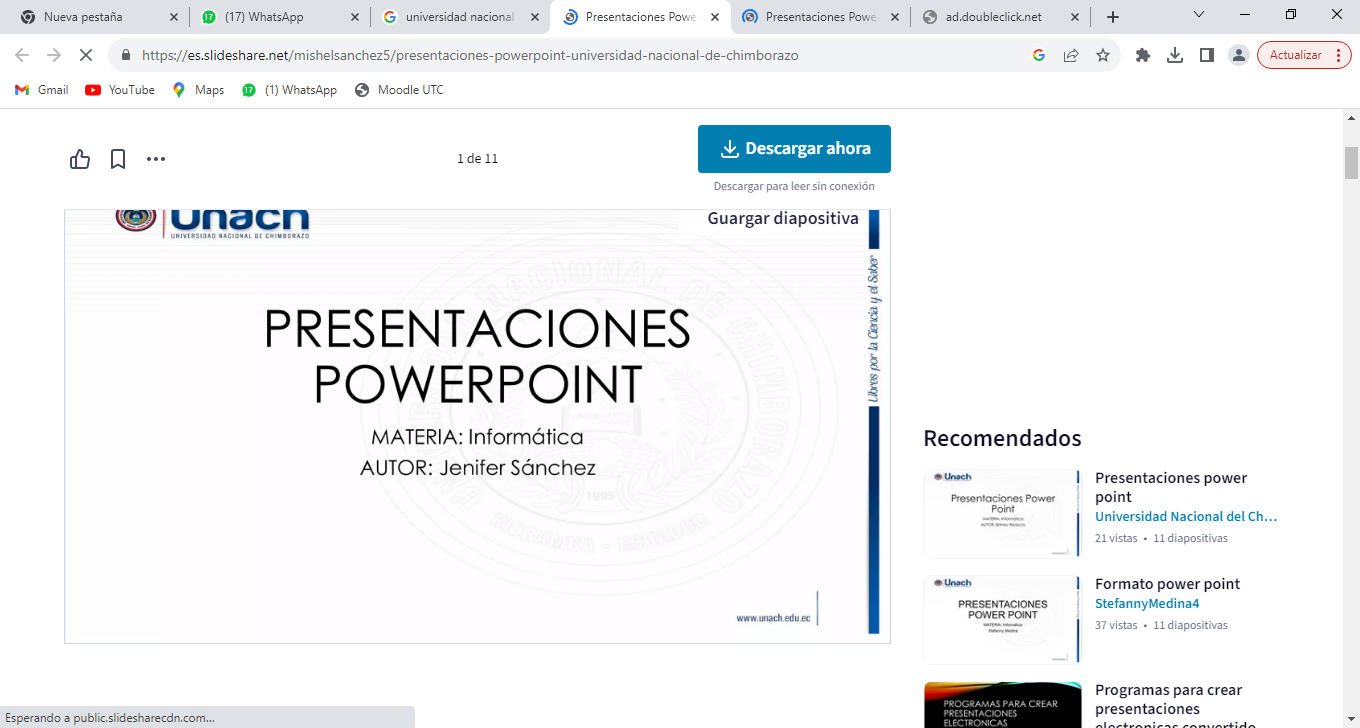 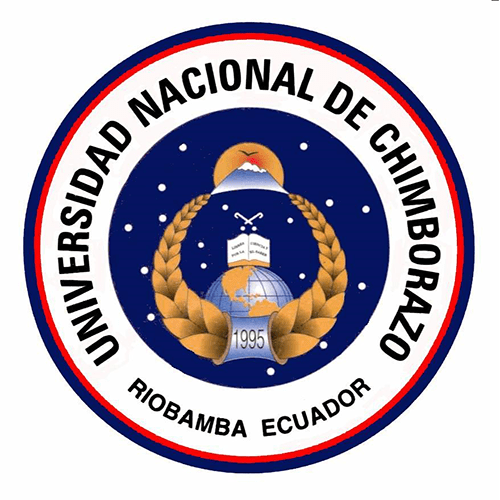 UNIVERSIDAD NACIONAL DE CHIMBORAZO
FACULTAD DE INGENIERIA
CARRERA DE AGROINDUSTRIA
ASIGNATURA :MICROBIOLOGIA AGROINDUSTRIAL
 
UNIDAD # 2

MICROBIOLOGÍA DE LOS ALIMENTOS

TEMA 5:
Normas INEN
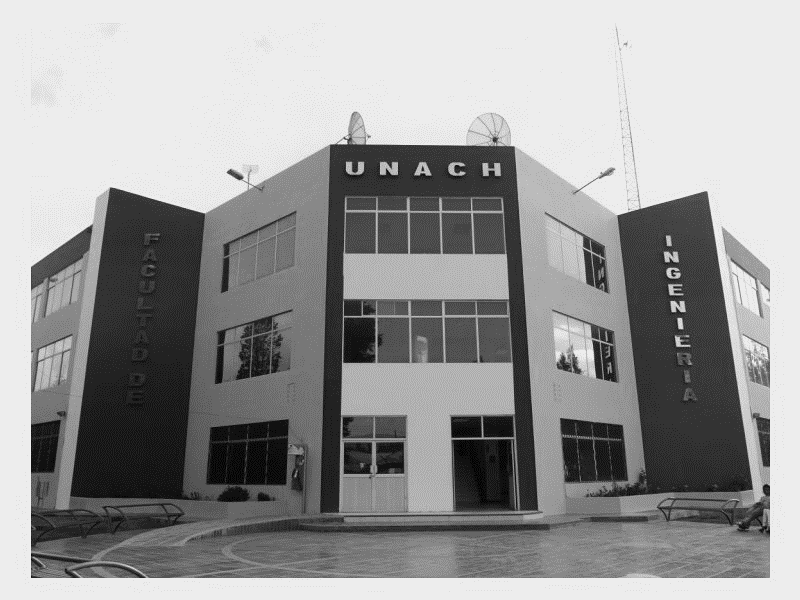 DOCENTE : ING  JOSE ANTONIO ESCOBAR MACHADO. MSC
2025-2025
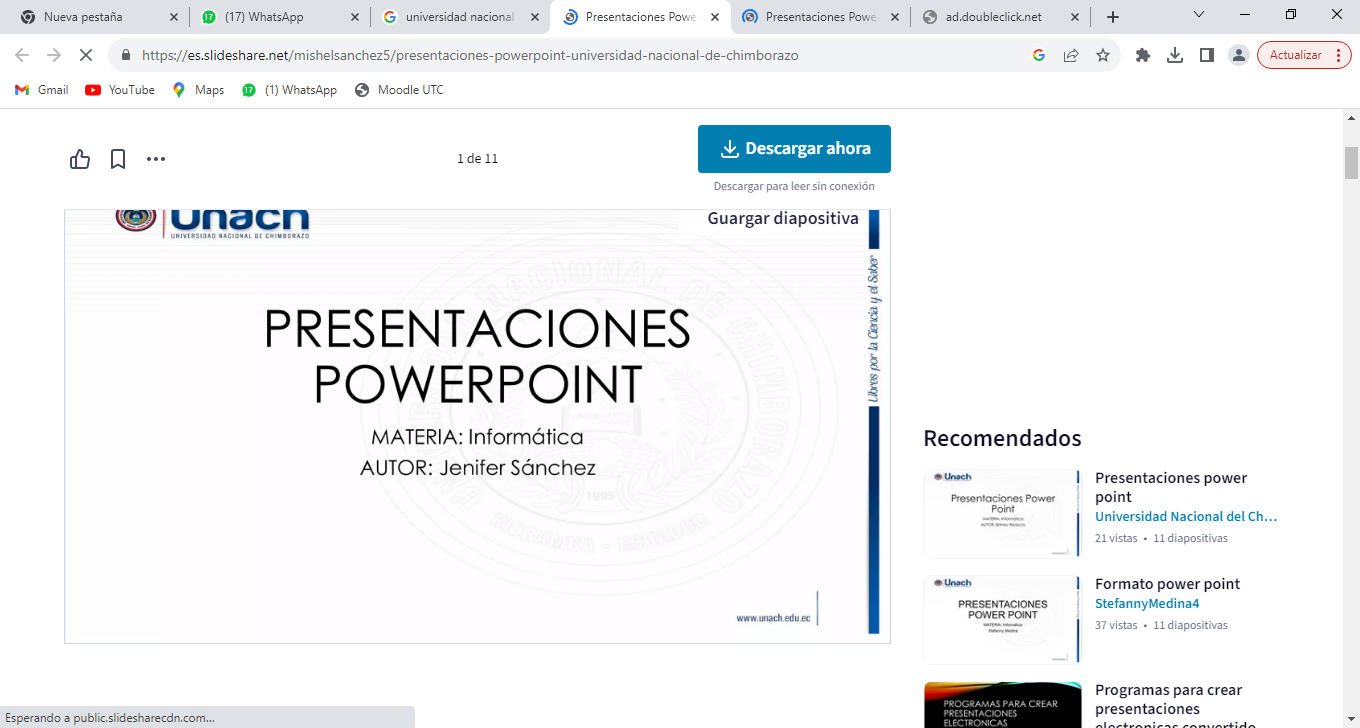 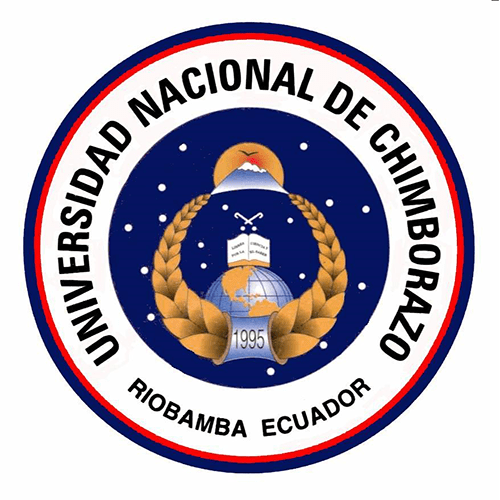 CONTENIDOS
 
01.TEMA
02.OBJETIVOS
03.DESARROLLO
04.CONCLUSIONES 
05.BIBLIOGRAFIA
06.VIDEO
07.ARTICULO
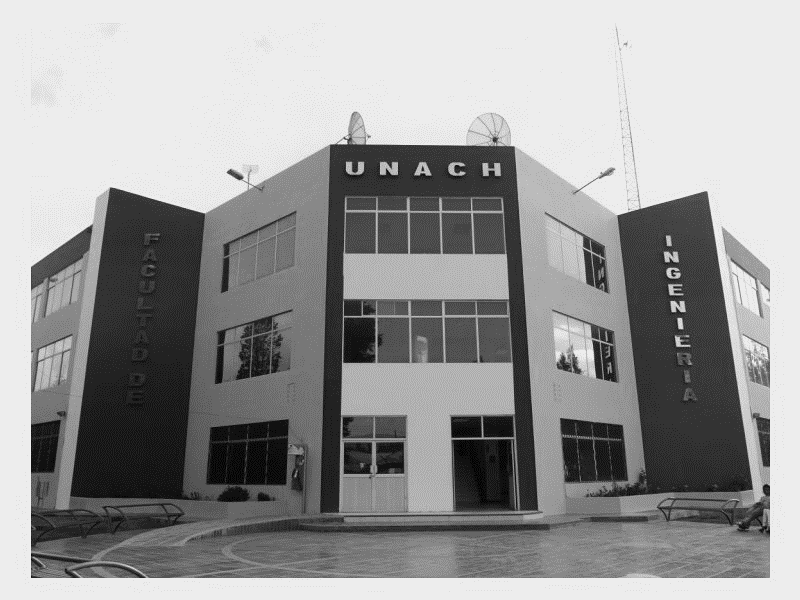 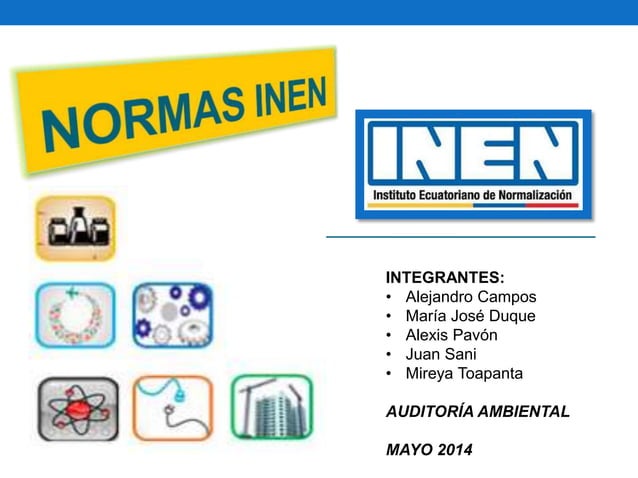 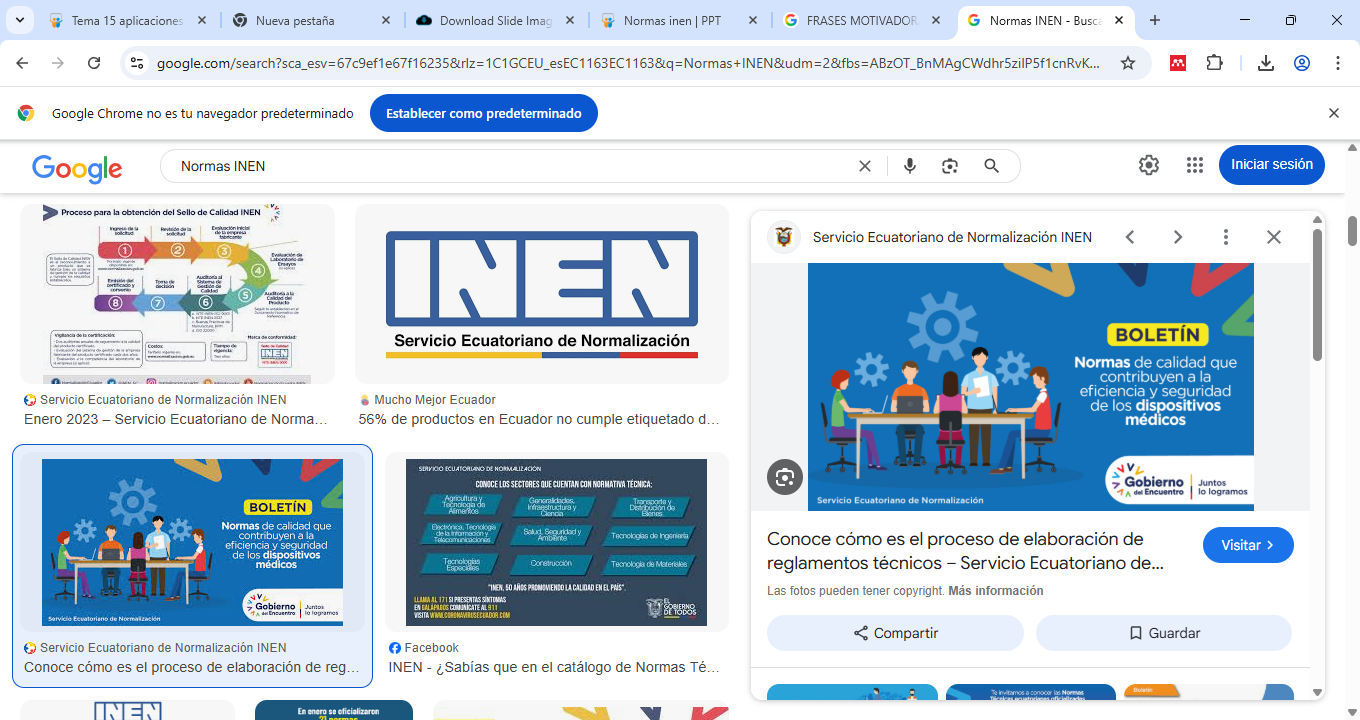 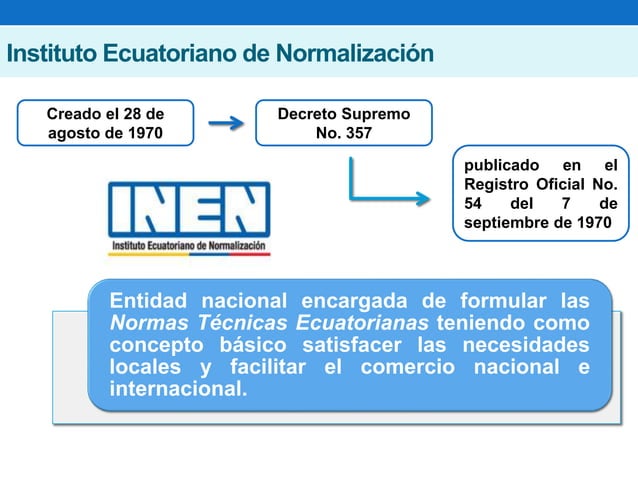 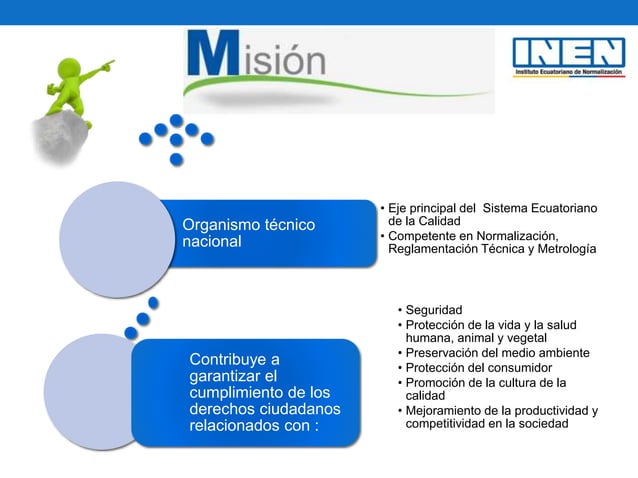 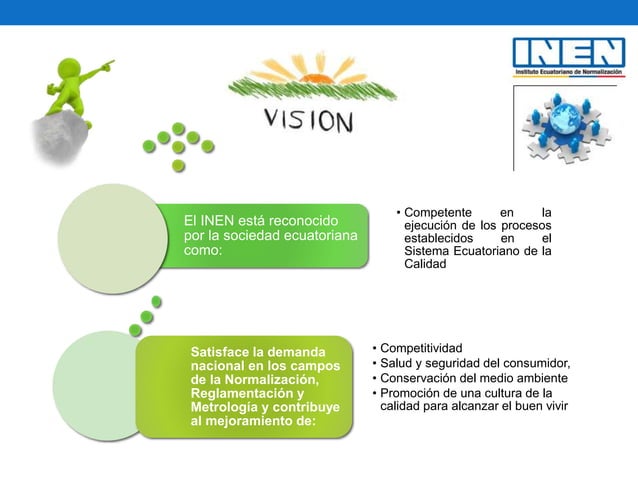 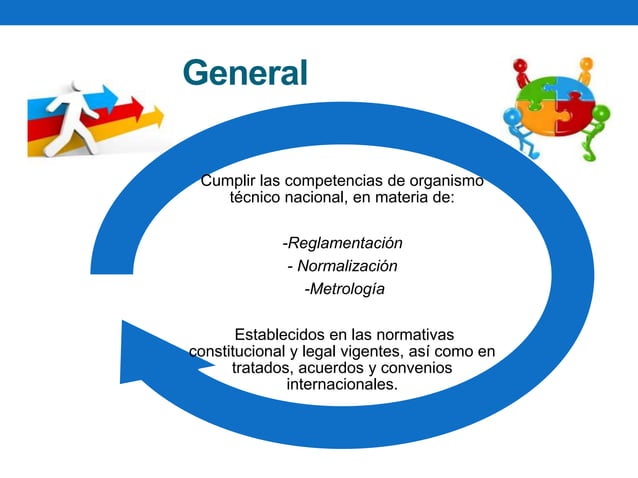 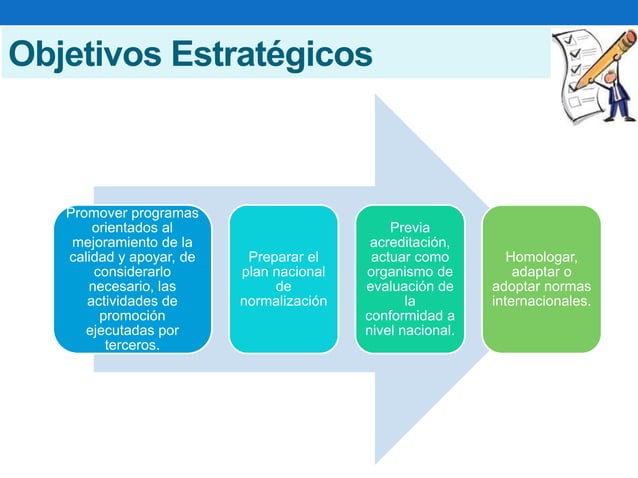 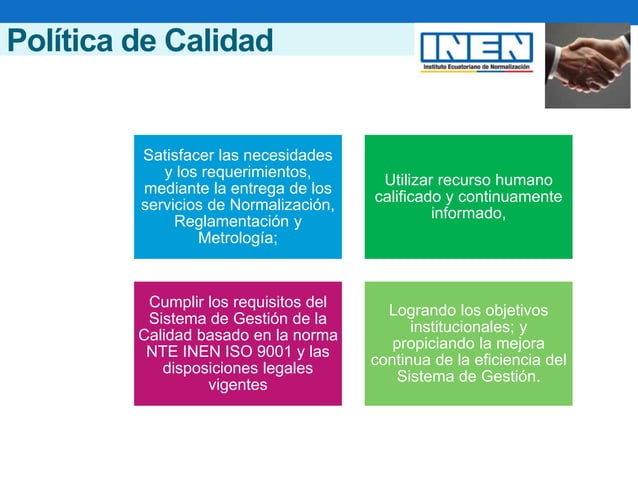 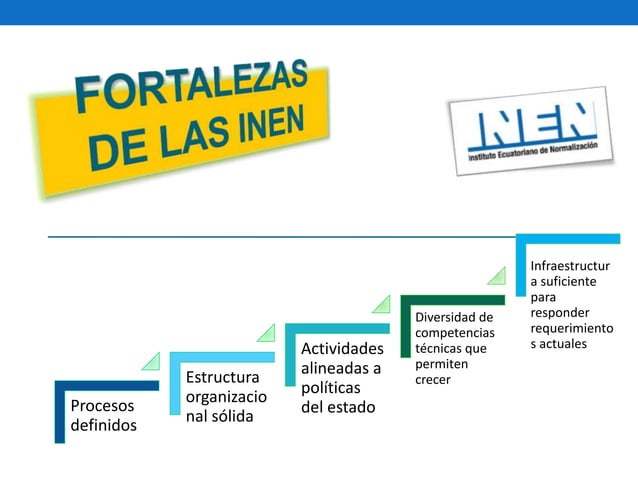 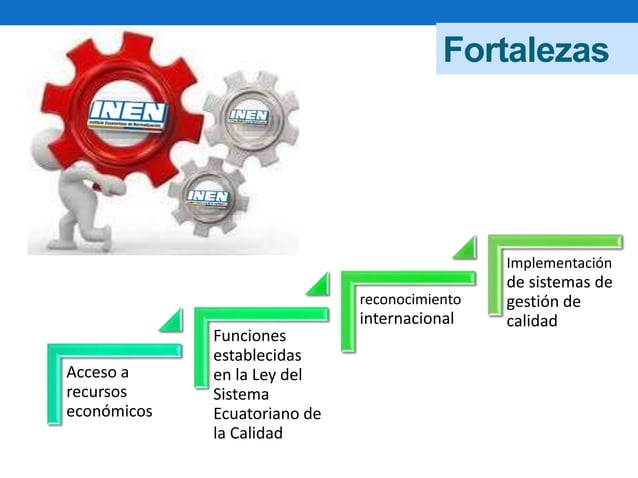 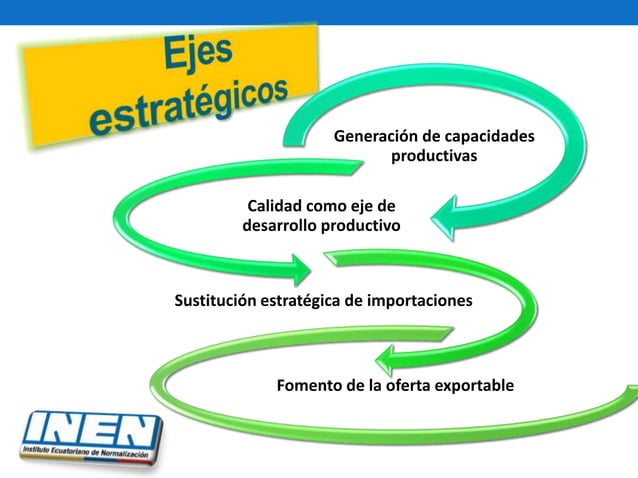 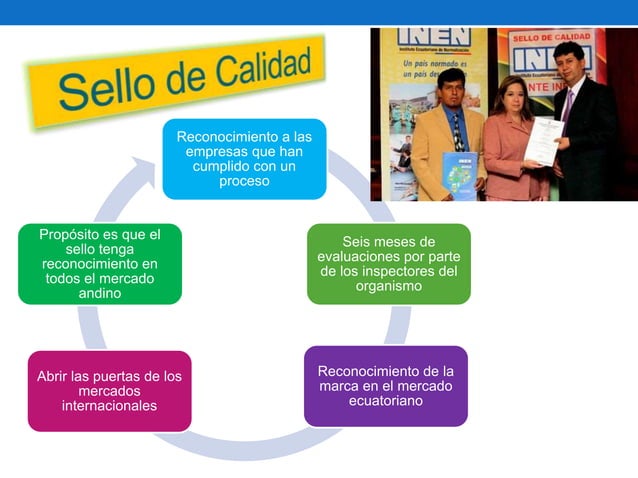 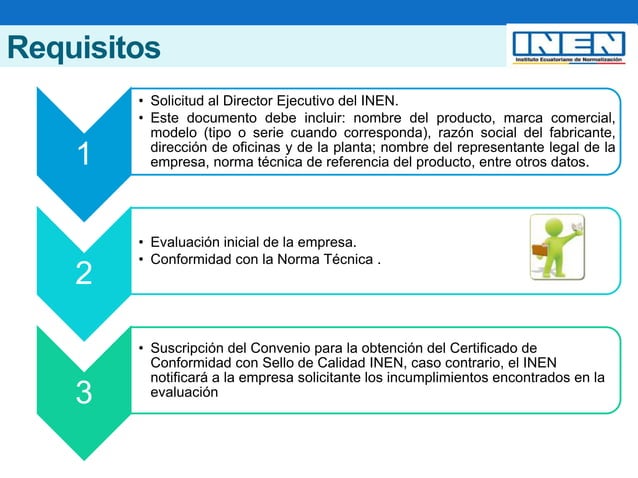 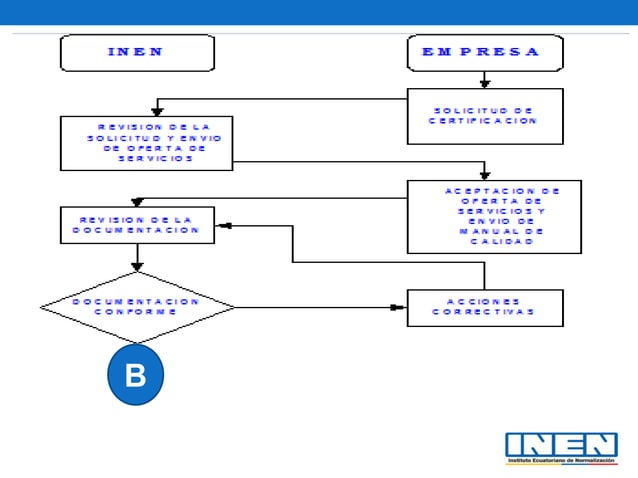 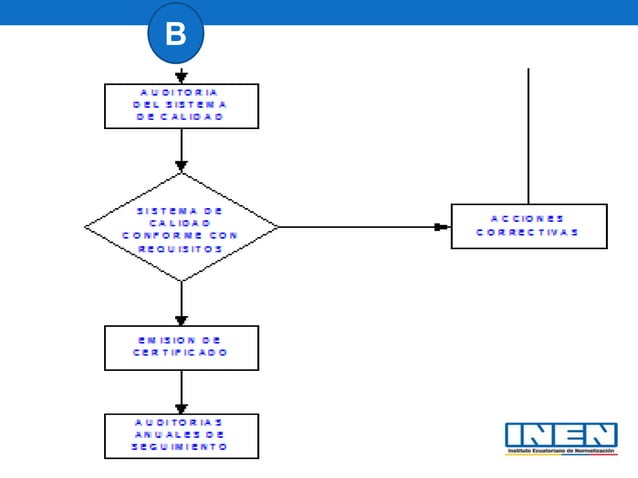 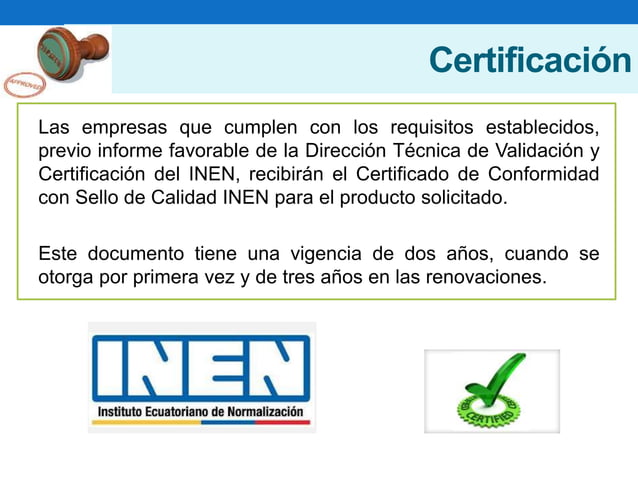 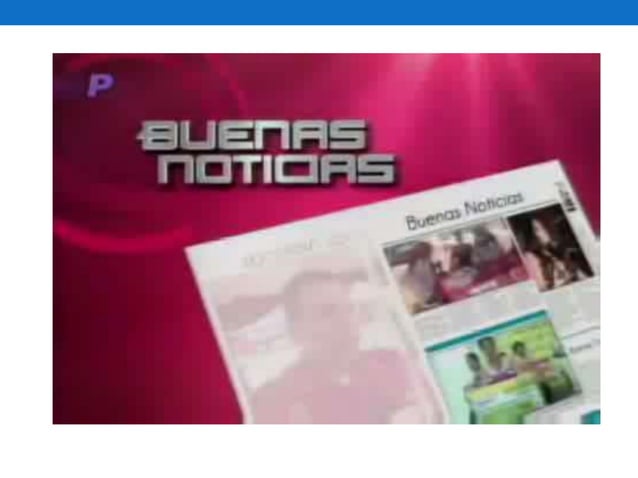 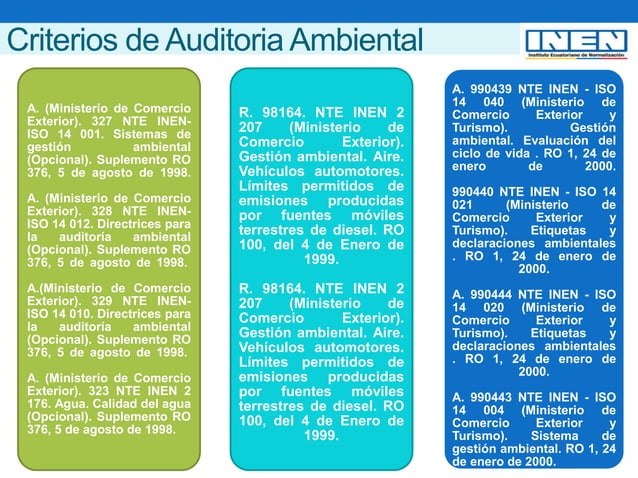 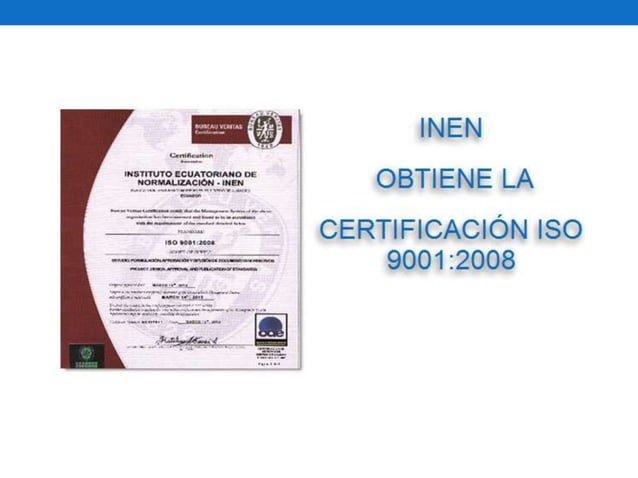 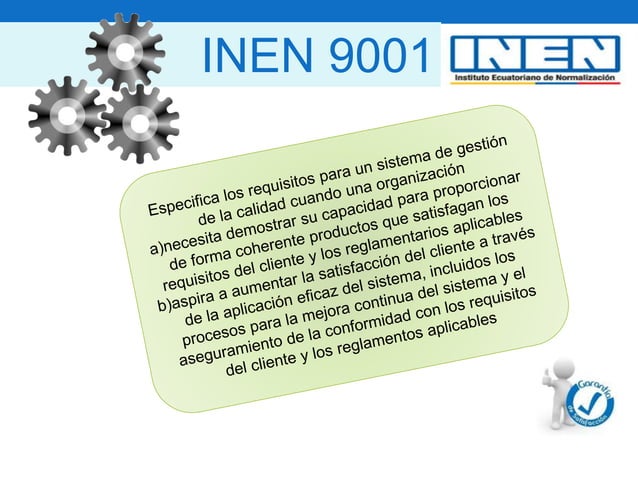 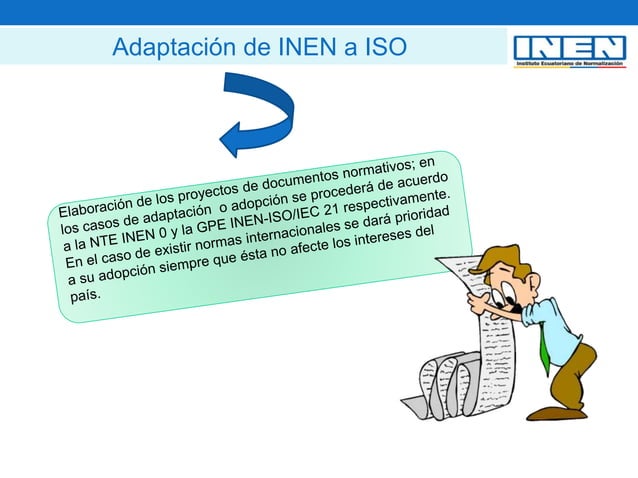 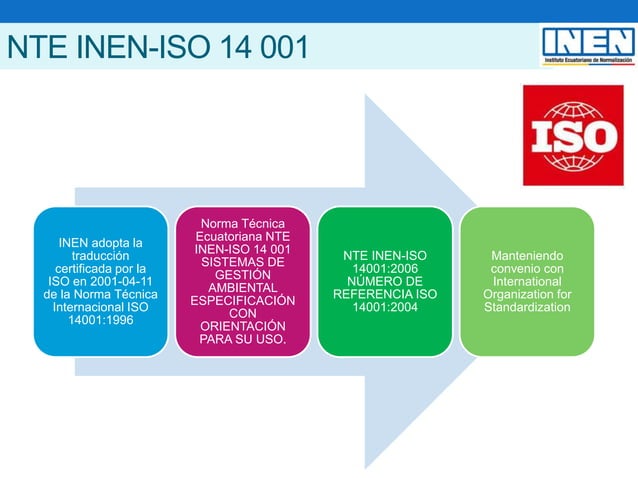 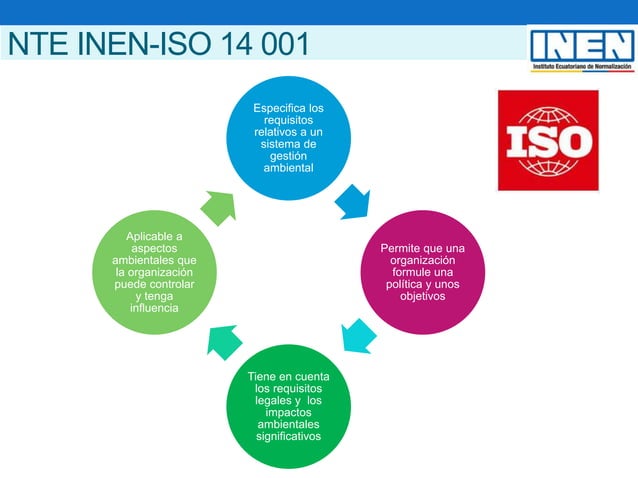 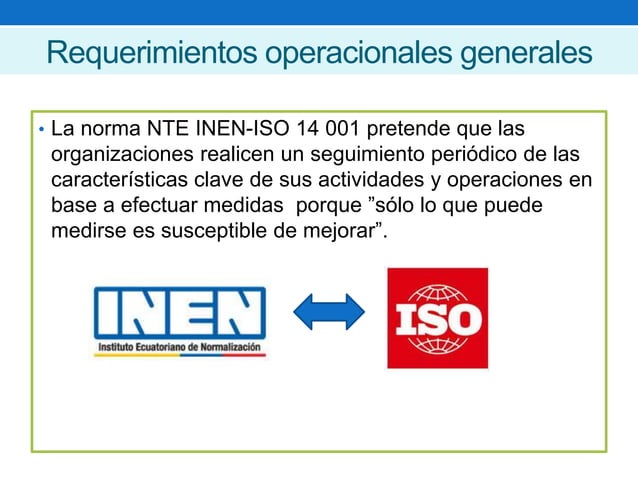 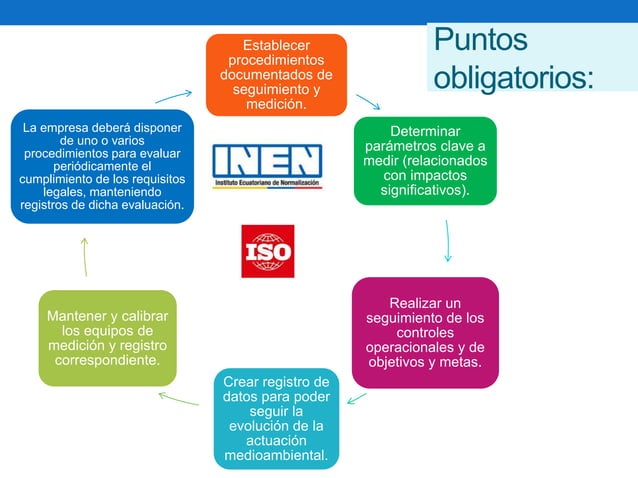 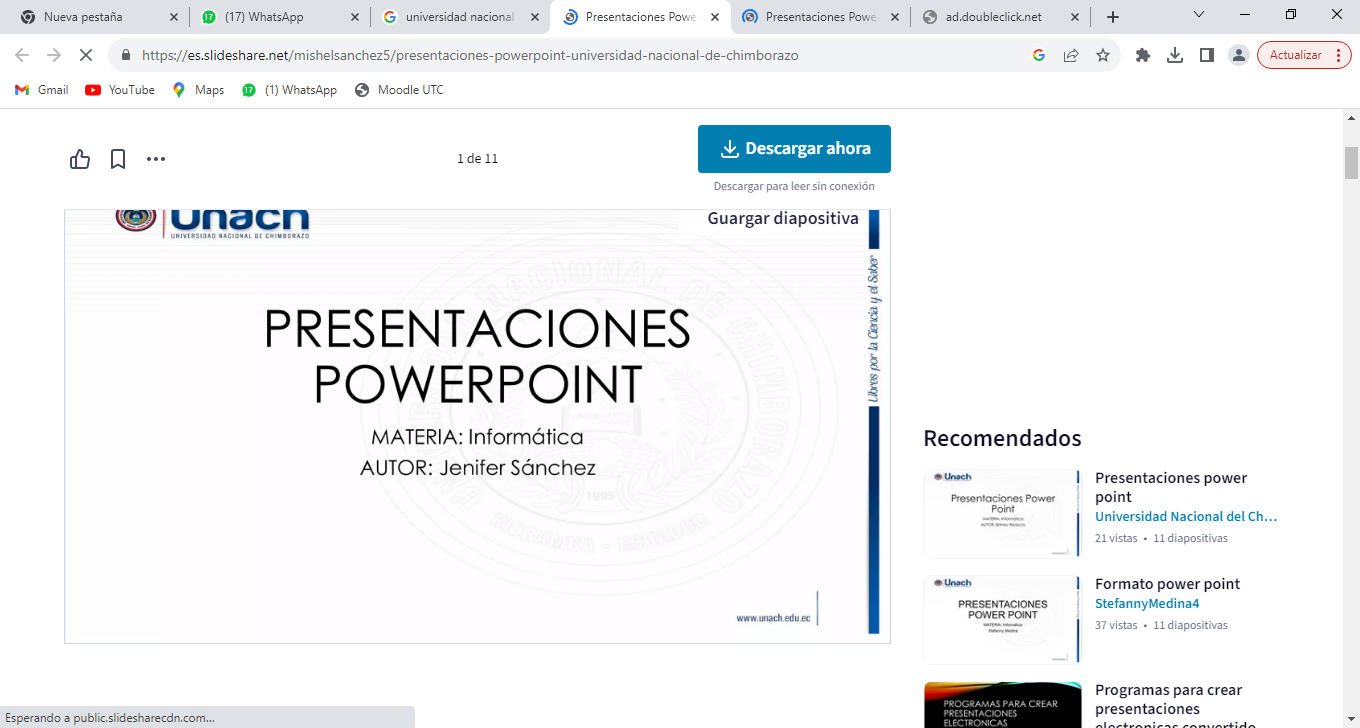 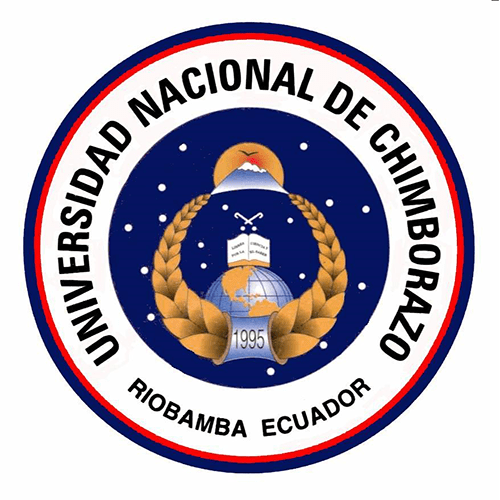 BIBLIOGRAFIA
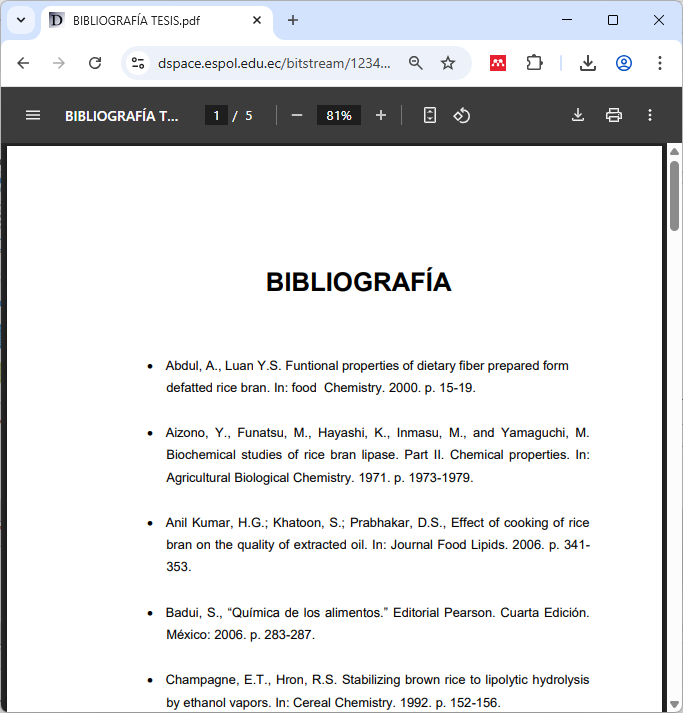 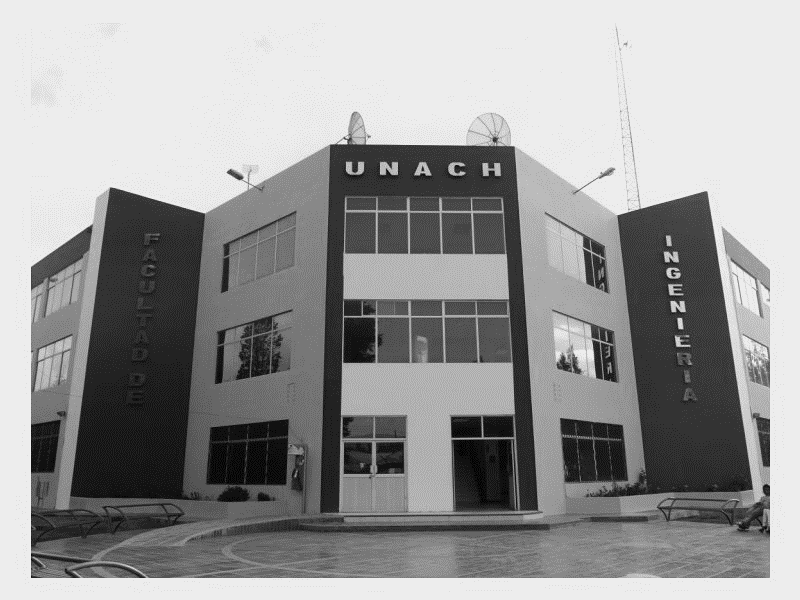 ING JOSE ANTONIO ESCOBAR MACHADO. MSC
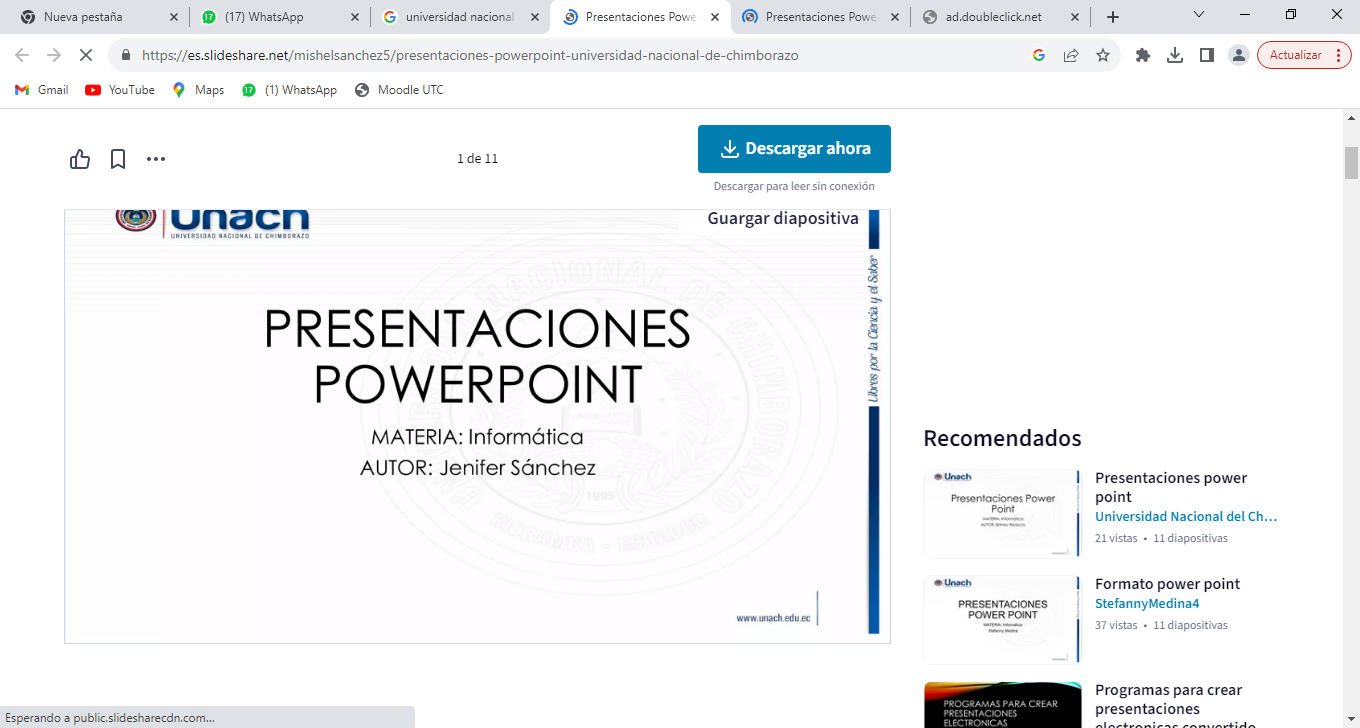 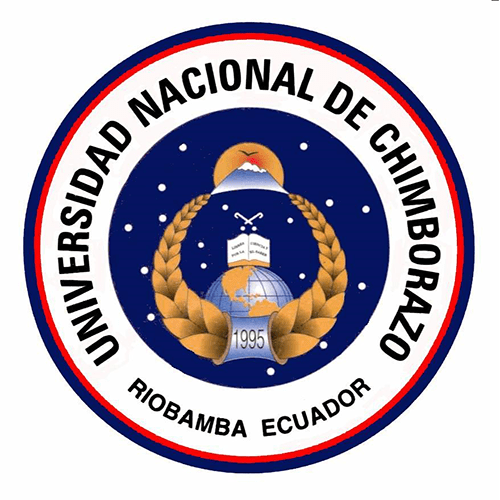 VIDEO
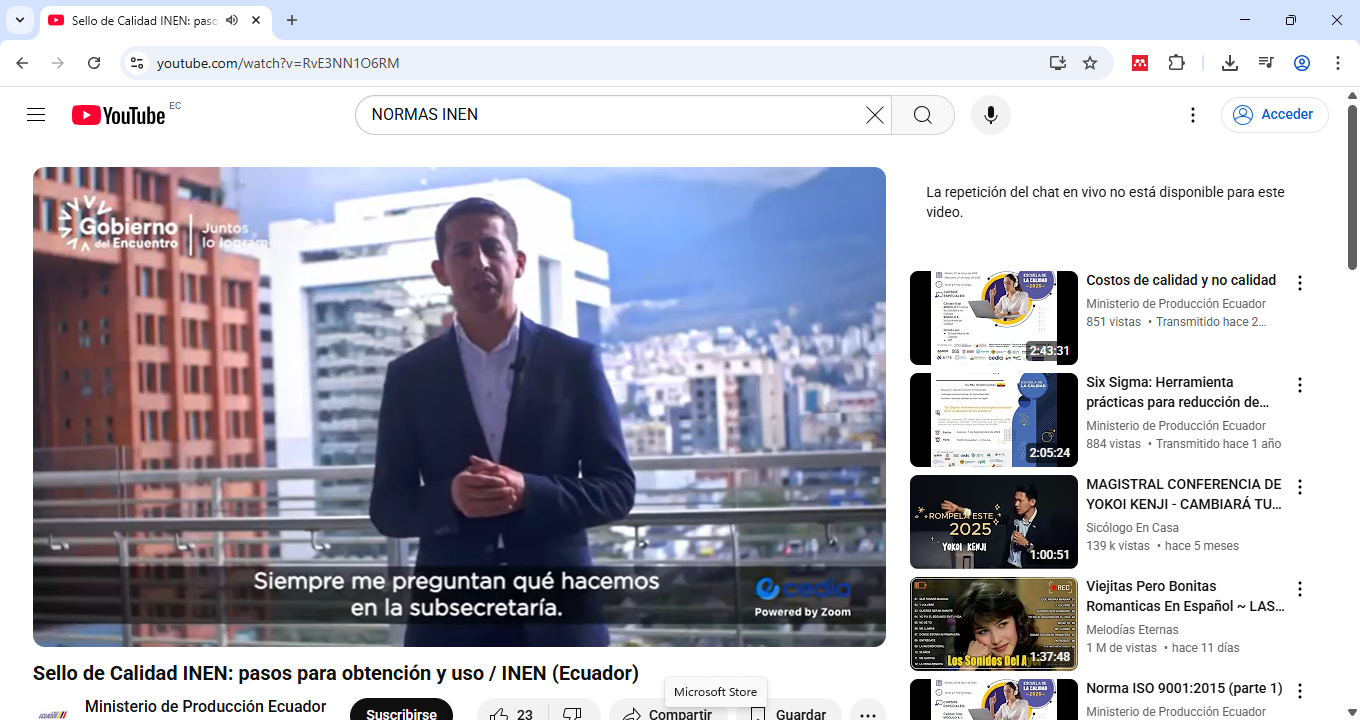 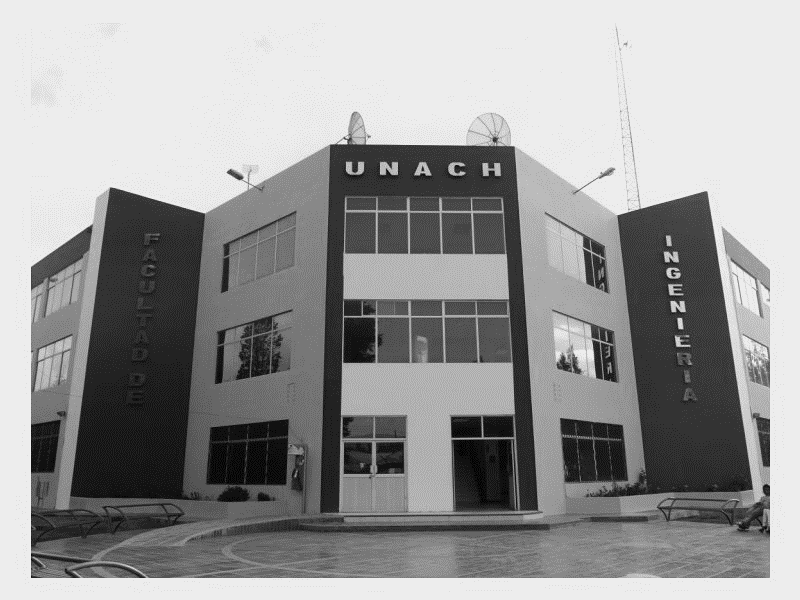 https://youtu.be/0quaeDQQkIU?si=d1paTNqU1-ucJ8wC
ING JOSE ANTONIO ESCOBAR MACHADO. MSC
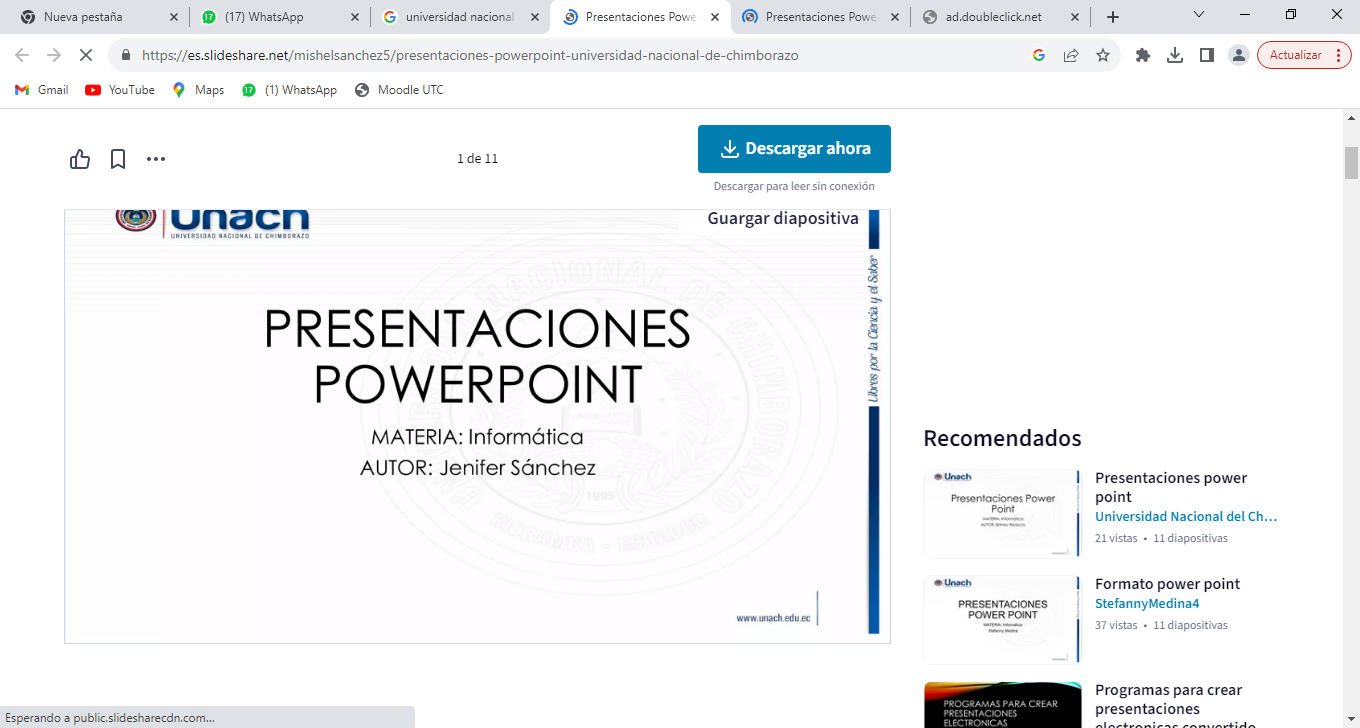 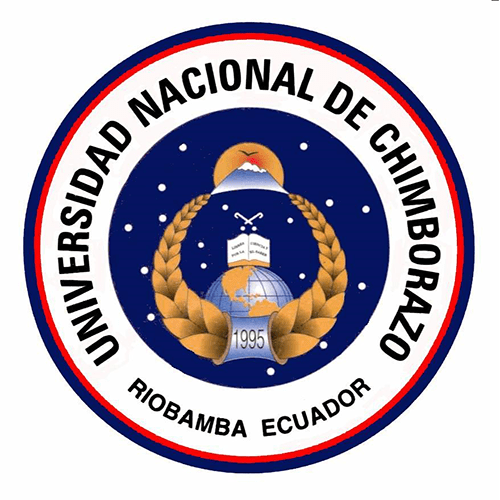 ARTICULO CIENTIFICO
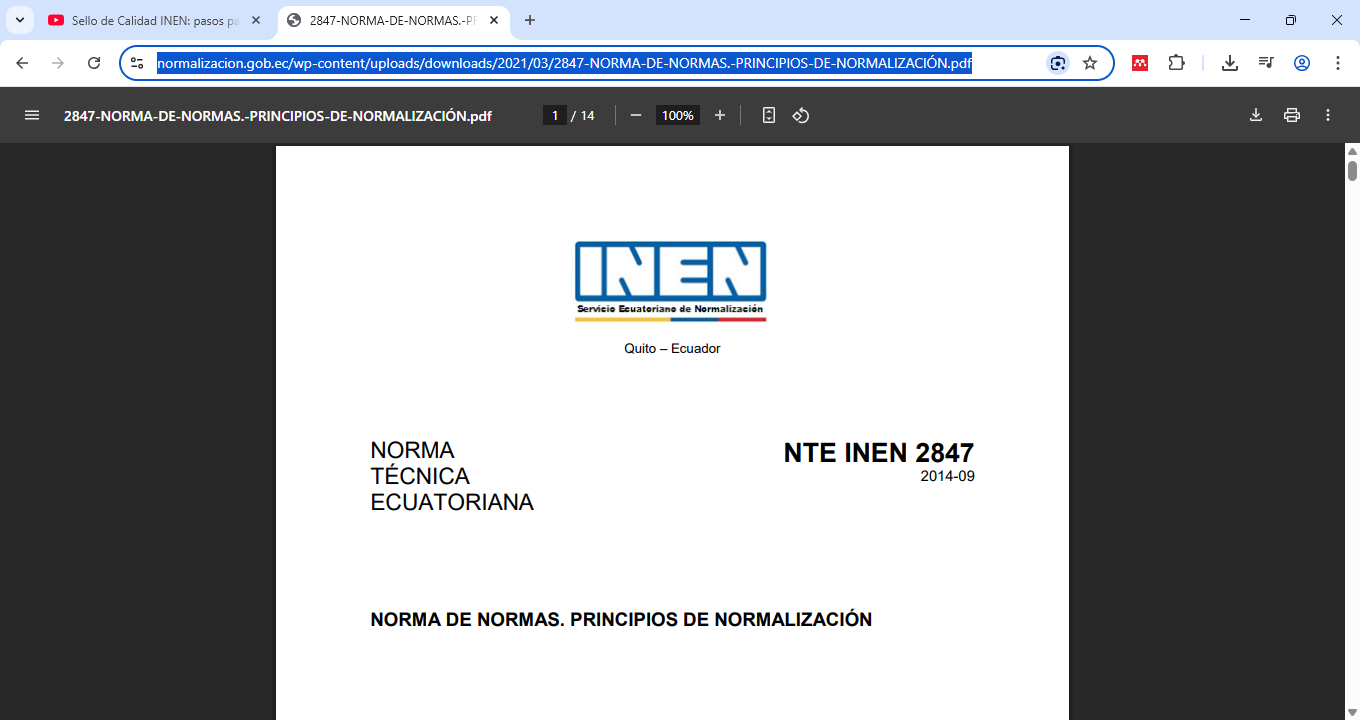 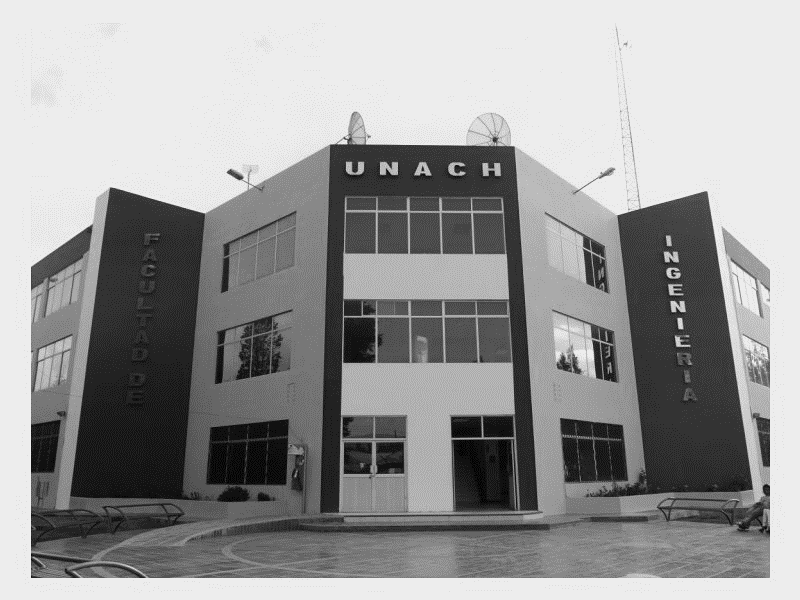 https://www.normalizacion.gob.ec/wp-content/uploads/downloads/2021/03/2847-NORMA-DE-NORMAS.-PRINCIPIOS-DE-NORMALIZACI%C3%93N.pdf
ING JOSE ANTONIO ESCOBAR MACHADO. MSC
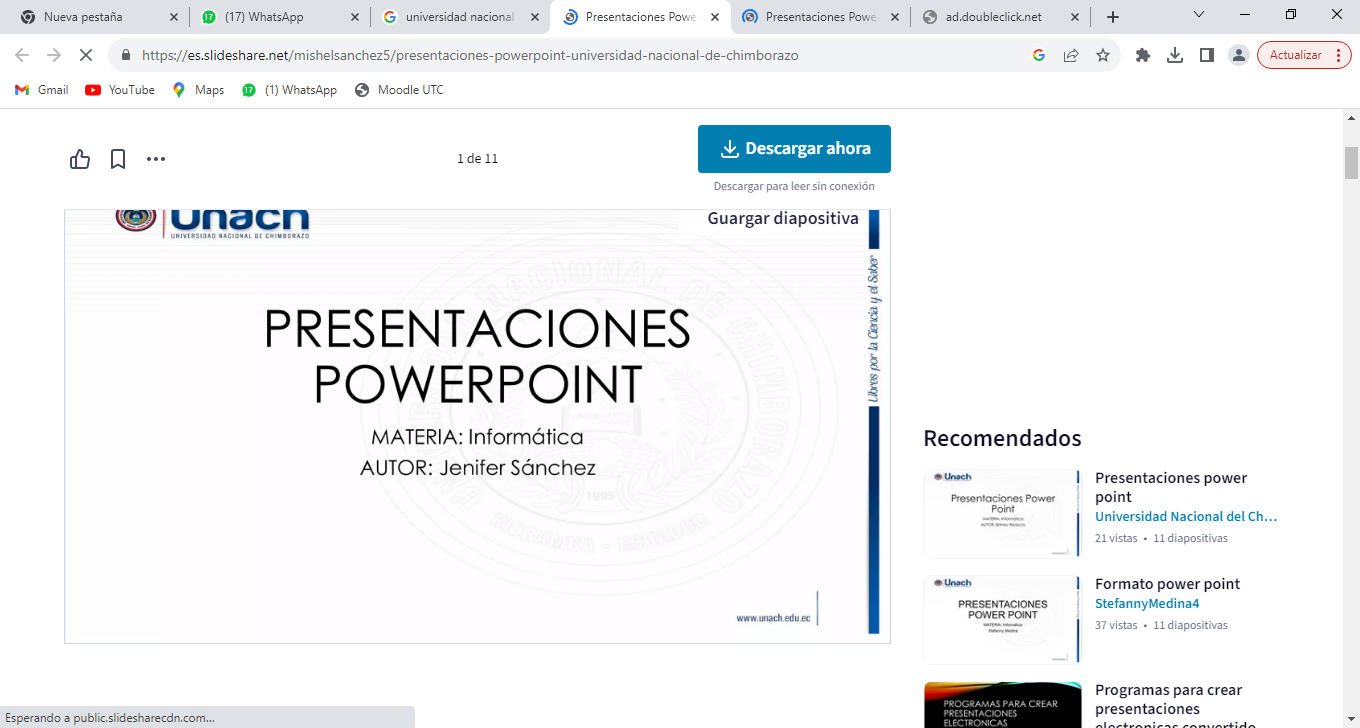 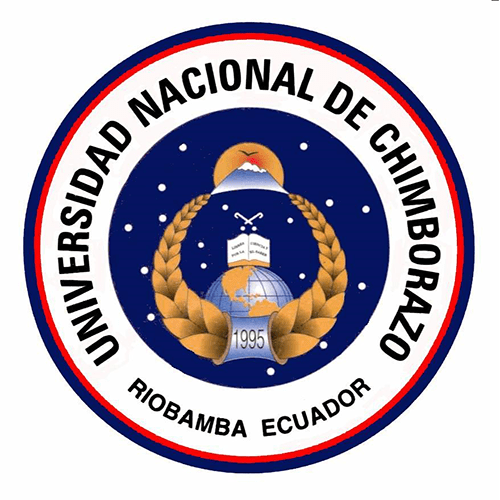 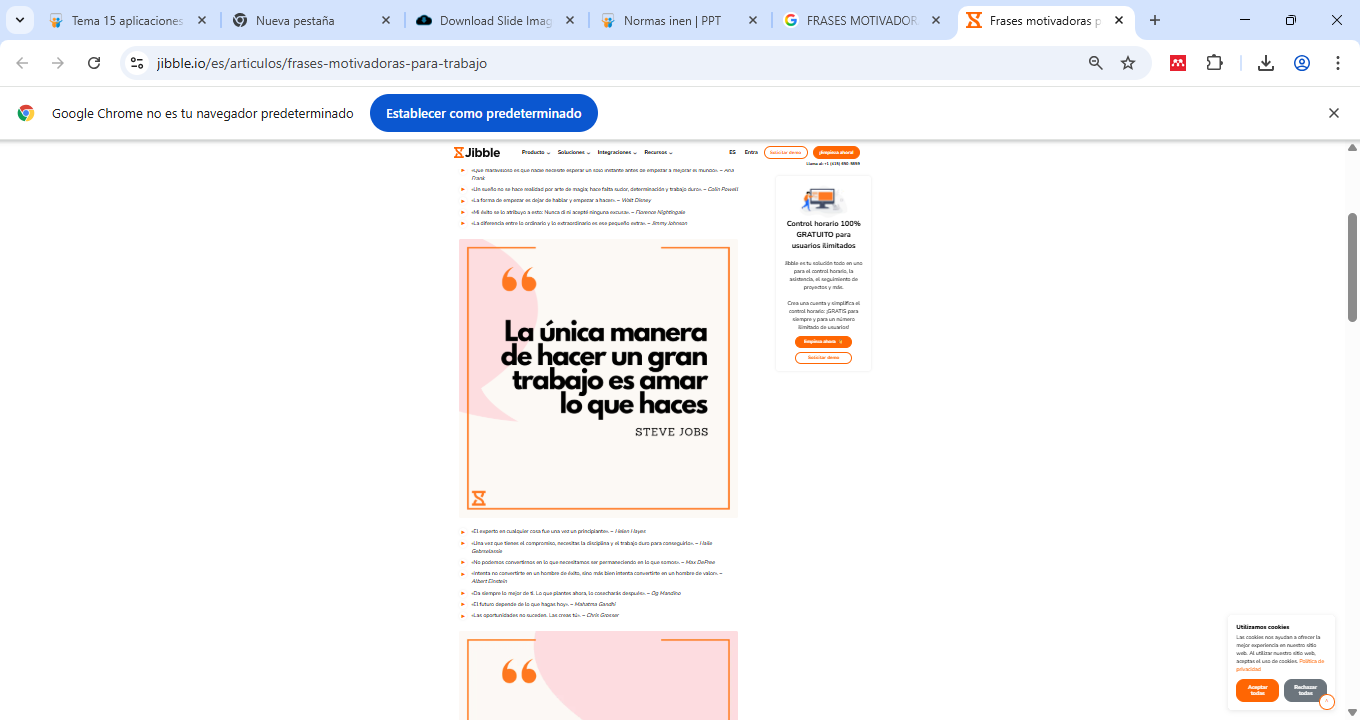 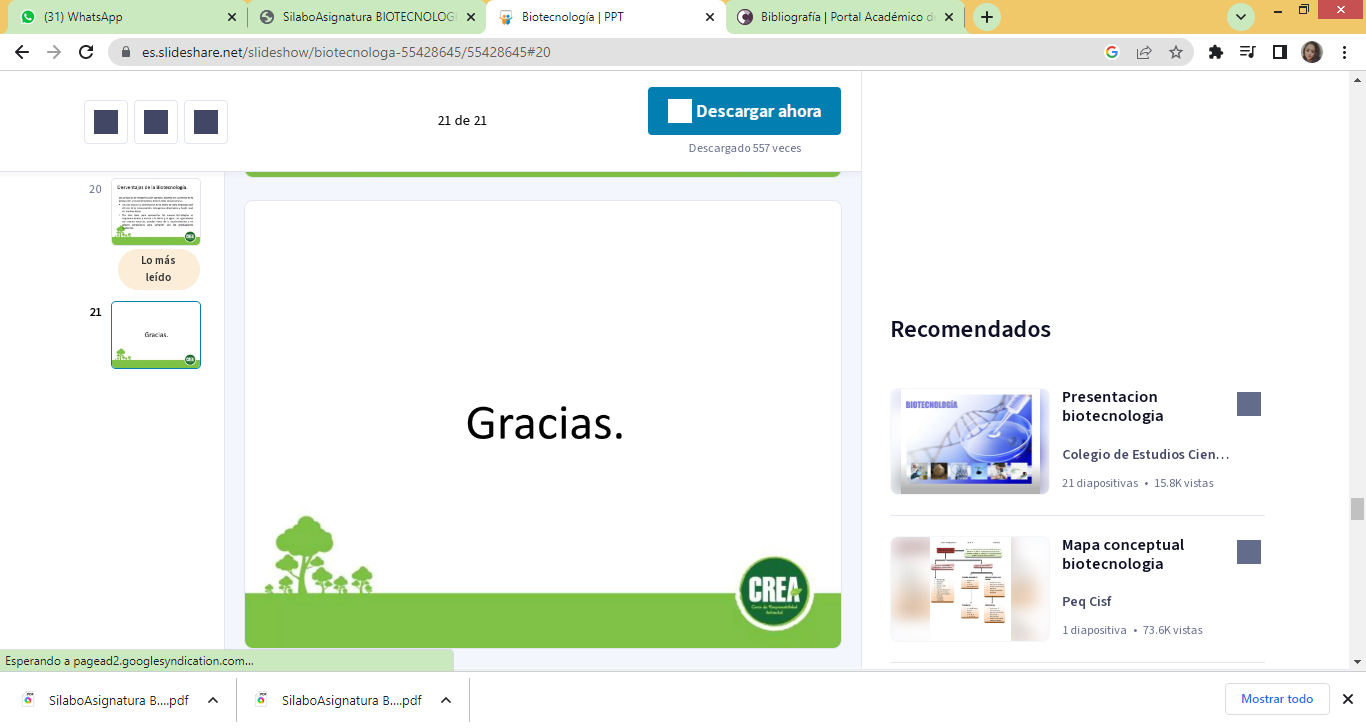 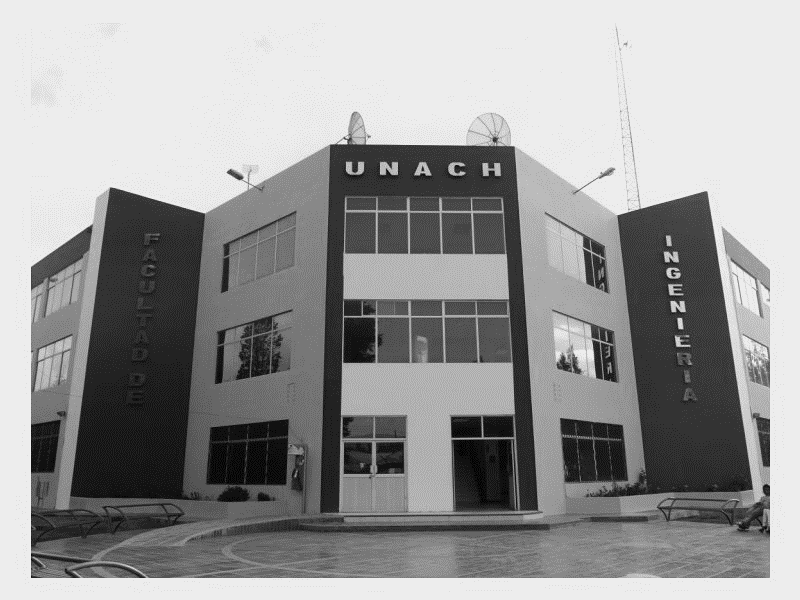 ING JOSE ANTONIO ESCOBAR MACHADO. MSC